August 2013Monthly Climate Review
Qin Ginger Zhang
Appreciations: Caihong Wen, Melissa Ou, and others
Outline
Tropical Overview:
ENSO conditions
MJO and Tropical Storms
Global Overview
U.S. Climate
Forecast Verification (Monthly/Seasonal/6-10day/8-14day)
2
SST Indices
CPC Climate Diagnostics Bulletin
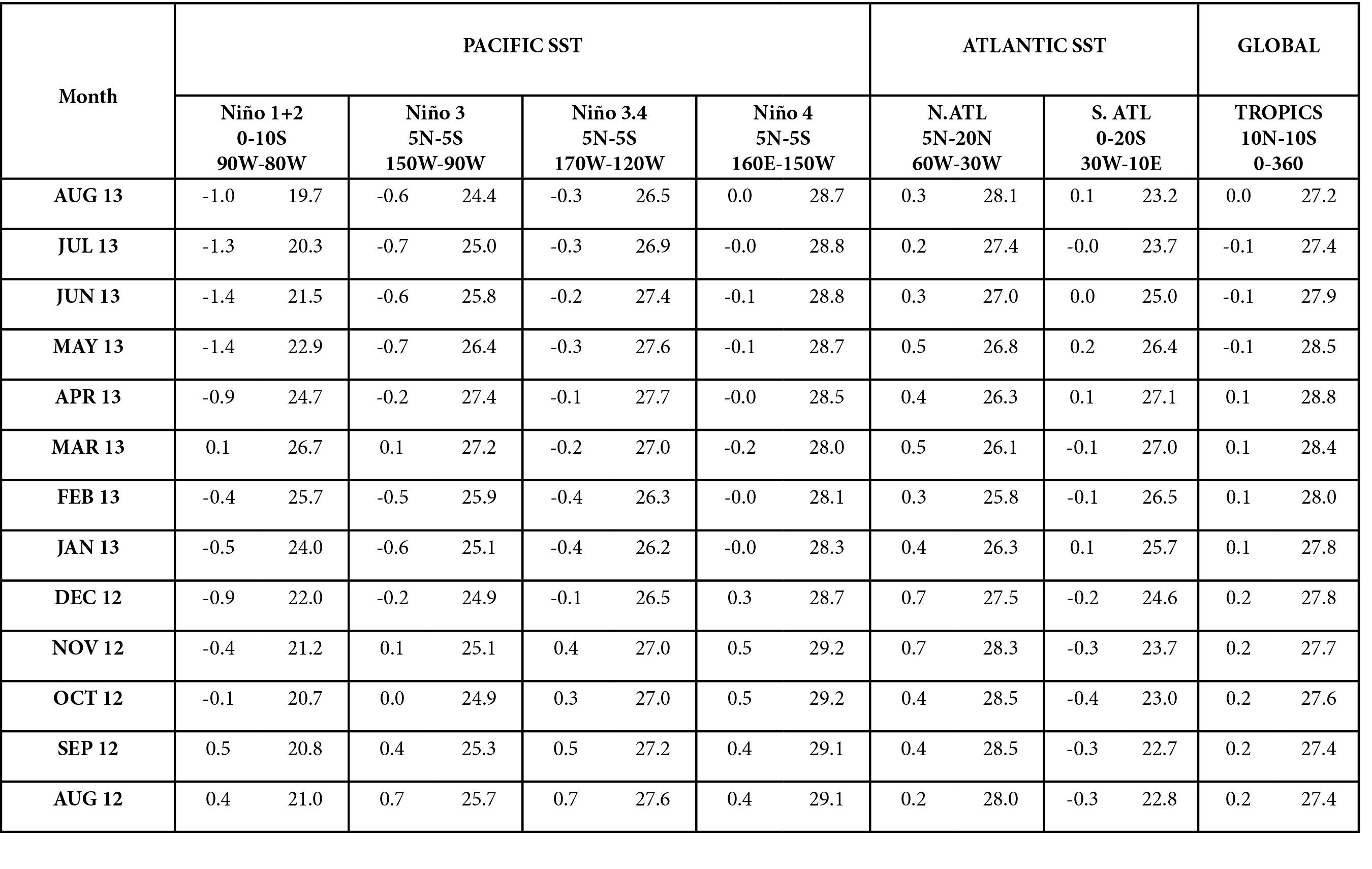 3
Evolution of Pacific NINO SST Indices
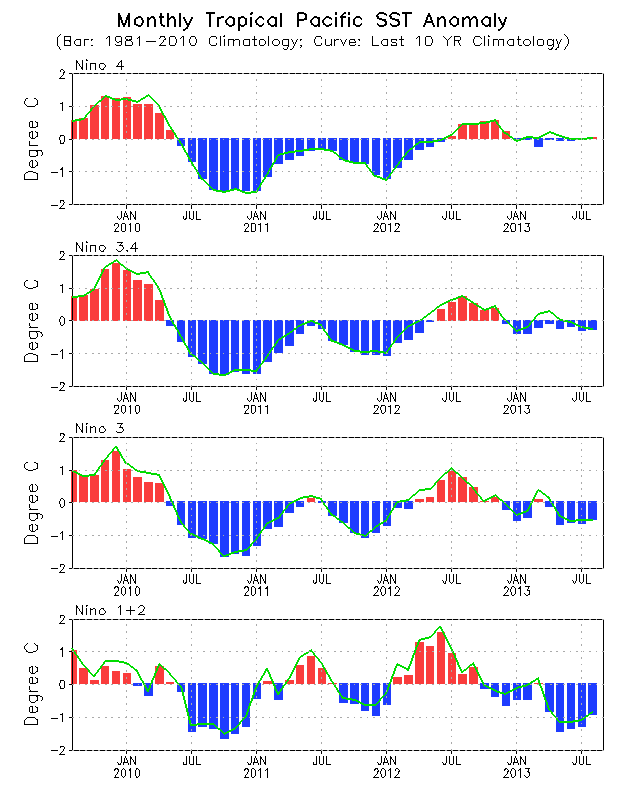 Nino 1+2, Nino3, Nino3.4 indices were negative, with Nino 3.4 = -0.3 oC
ENSO-neutral conditions continued in August 2013.
The indices were calculated based on OISST. They may have some differences compared with those based on ERSST.v3b.
Fig. P1a. Nino region indices, calculated as the area-averaged monthly mean sea surface temperature anomalies (oC) for the specified region. Data are derived from the NCEP OI SST analysis, and anomalies are departures from the 1981-2010 (bar) and last ten year (green line) means.
Equatorial Pacific SST (ºC), HC300 (ºC), u850  (m/s)
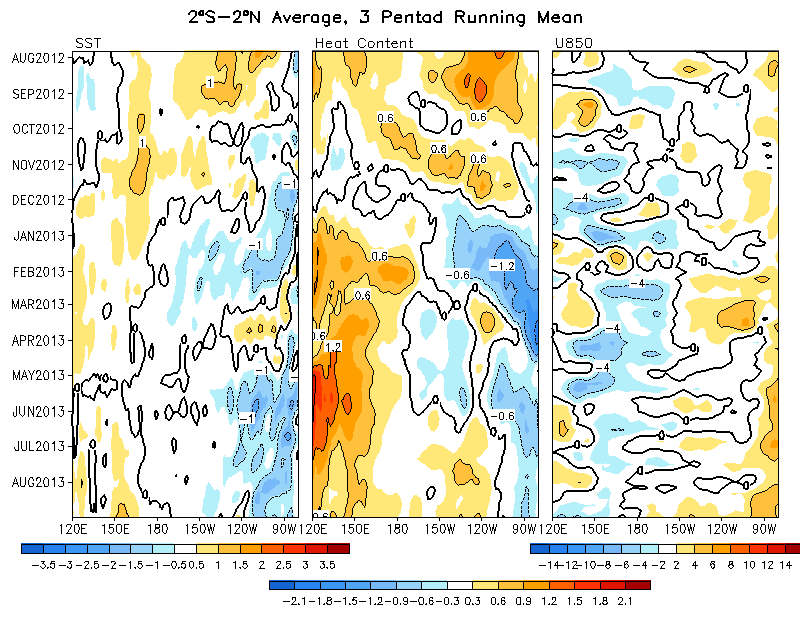 Below average SSTs was observed in the eastern Pacific since May 2013.
 Positive HC300 anomalies in the east-central Pacific continued in August 2013.
 Low-level zonal wind anomalies were near normal in August 2013.
Evolution of Pacific SST Anomalies
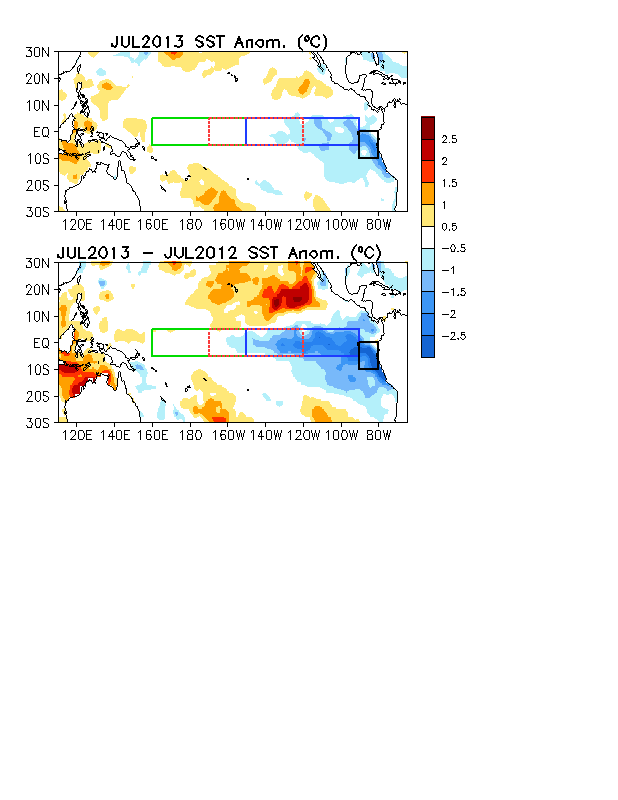 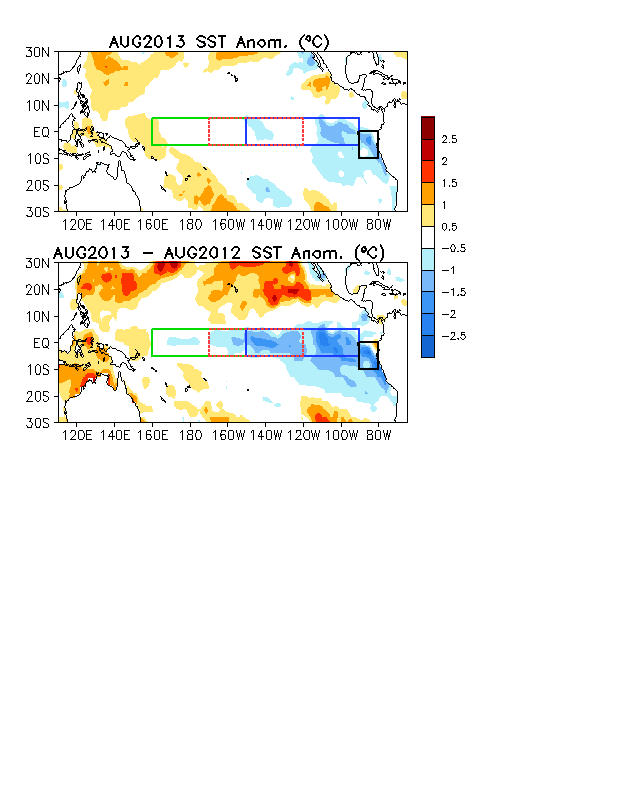 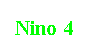 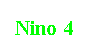 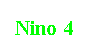 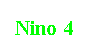 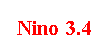 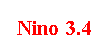 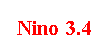 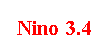 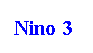 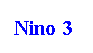 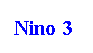 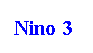 IRI/CPC NINO3.4 Forecast Plume
Ocean Briefing
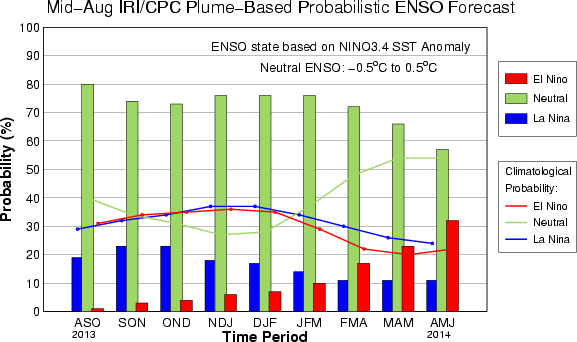 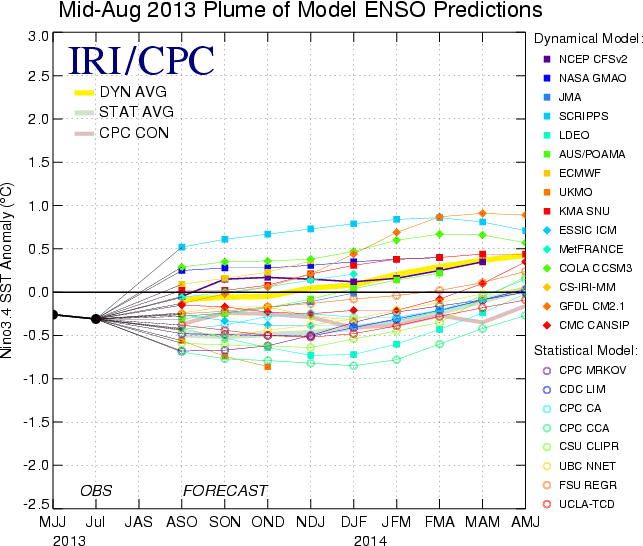 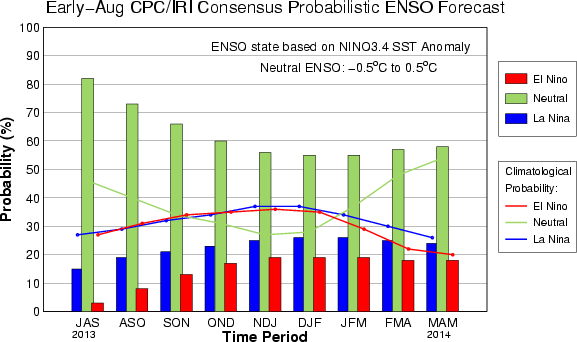 Most of the models predicted ENSO-neutral in the coming Northern Hemisphere winter and spring.
The consensus forecast favors ENSO-neutral conditions into  Northern Hemisphere spring 2014.
MJO
8
200-hPa Velocity Potential 
Anomalies (5°S-5°N)
Positive anomalies (brown shading) indicate unfavorable conditions for precipitation
Negative anomalies (green shading) indicate favorable conditions for precipitation
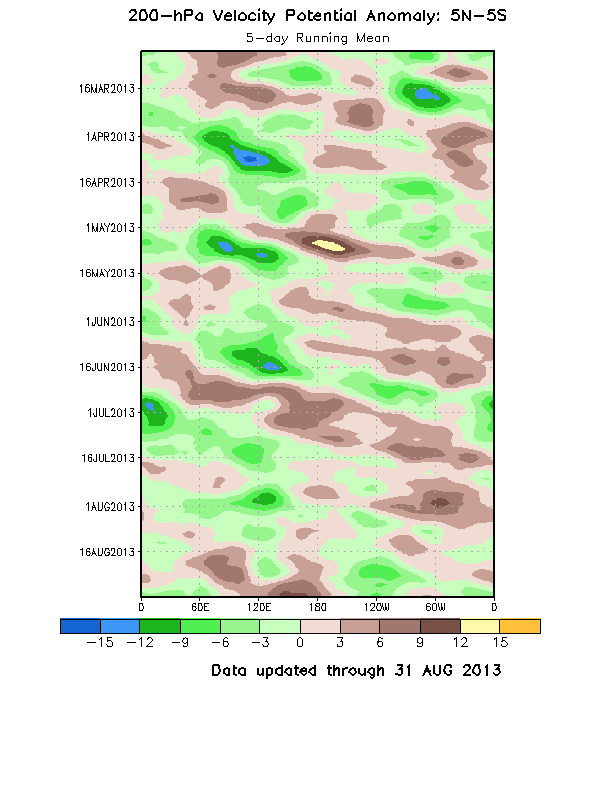 The MJO was active for much of the March to May 2013 period as shown by generally alternating positive (brown) and negative (green) anomalies with clear eastward propagation.

The MJO was less coherent during much of May.


The MJO strengthened once again during June and the first half of July before weakening by the end of the month.

The MJO was not active during August, although most recently, the upper-level velocity potential anomalies have increased in magnitude along with some eastward propagation.
Time
Longitude
OLR Anomalies – Past 30 days
Drier-than-normal conditions, positive OLR anomalies (yellow/red shading) 
Wetter-than-normal conditions, negative OLR anomalies (blue shading)
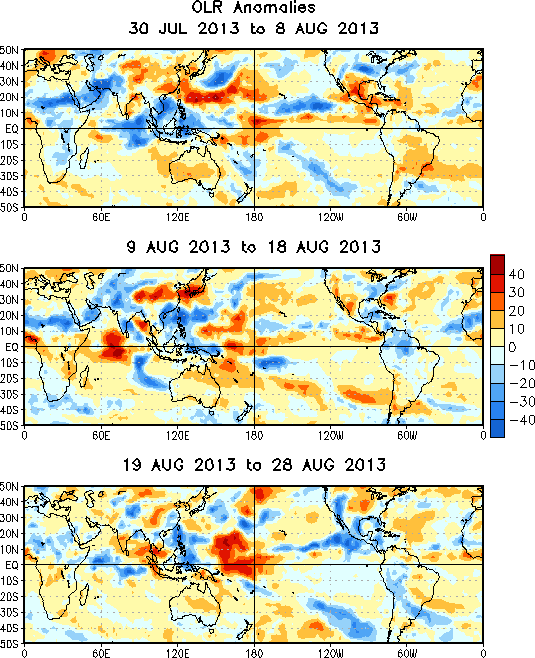 Although the MJO signal weakened at the end of July, enhanced convection persisted across the Maritime Continent during early August. Suppressed convection expanded across the North American monsoon region.

During mid-August, enhanced (suppressed) convection persisted over parts of the Maritime Continent (the Date Line). Suppressed convection developed across the central Indian Ocean.


During late August, the couplet of enhanced (suppressed) convection persisted over parts of the Maritime Continent (Date Line), while suppressed convective anomalies shifted northward into southern Asia.  Enhanced convective anomalies developed over the eastern Pacific and North American Monsoon regions.
MJO Index -- Recent Evolution
The axes (RMM1 and RMM2) represent daily values of the principal components from the two leading modes 
 The triangular areas indicate the location of the enhanced phase of the MJO
 Counter-clockwise motion is indicative of eastward propagation. Large dot most recent observation.
 Distance from the origin is proportional to MJO strength
 Line colors distinguish different months
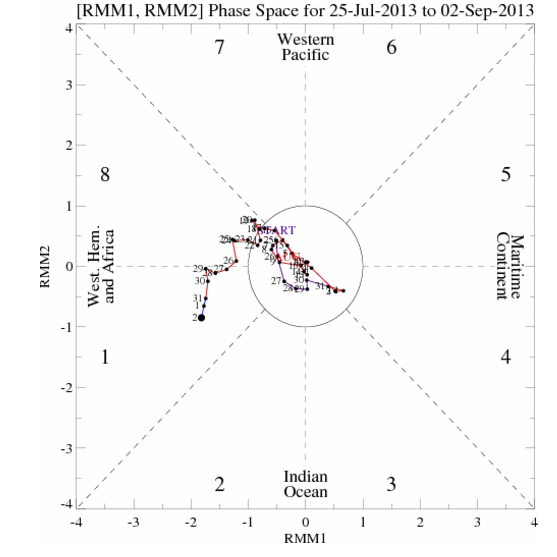 During the previous week, the MJO index indicated an increase in magnitude with eastward propagation.
CFSv2 MJO forecast for 30-day WH-MJO Index and 45-day Velocity Potential Anomaly
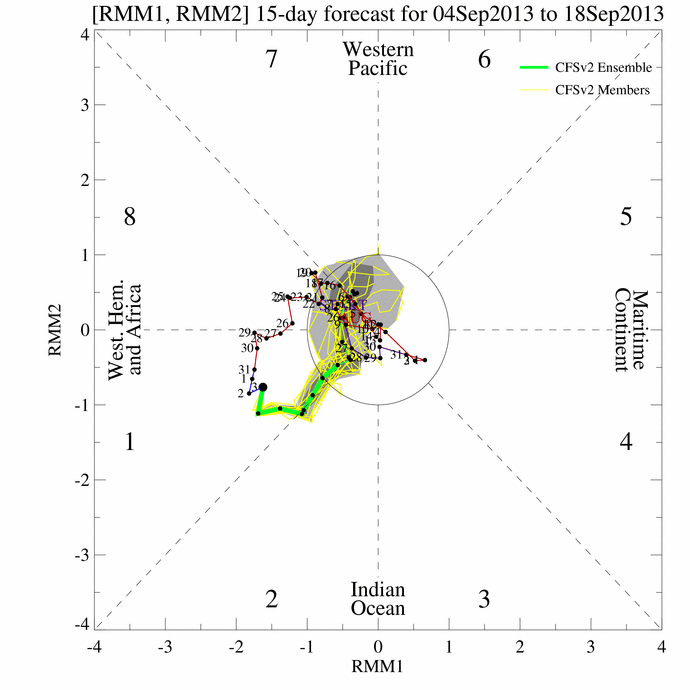 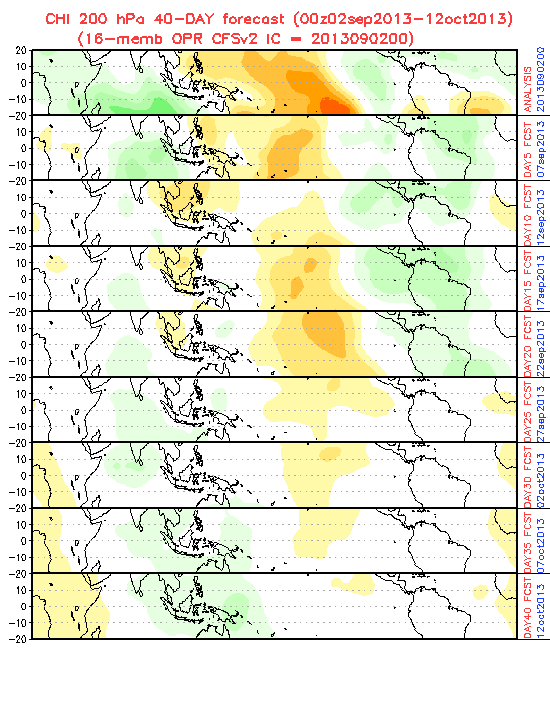 12
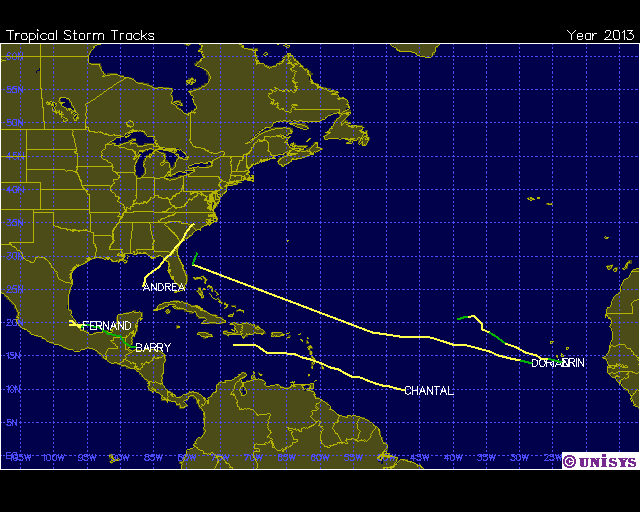 Tropical storms/hurricanes
13
Atlantic: 3 TCs in August
(total 6 TCs up to now this year)
Dorian
ERIN 
FERNAND
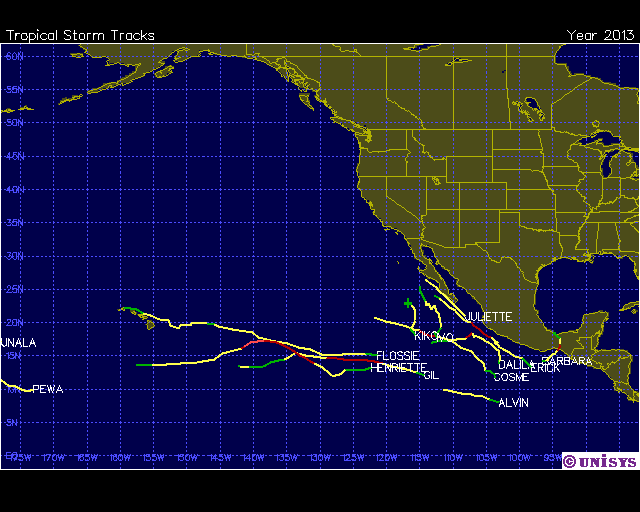 Eastern Pacific:
2 Hurricanes and  5 TCs
in August
GIL, HENRIETTE, 
TCs:
PEWA, UNALA, IVO, JULIETTE, KIKO
Global Overview
14
Global SST Anomaly (0C) and Anomaly Tendency
Ocean Briefing
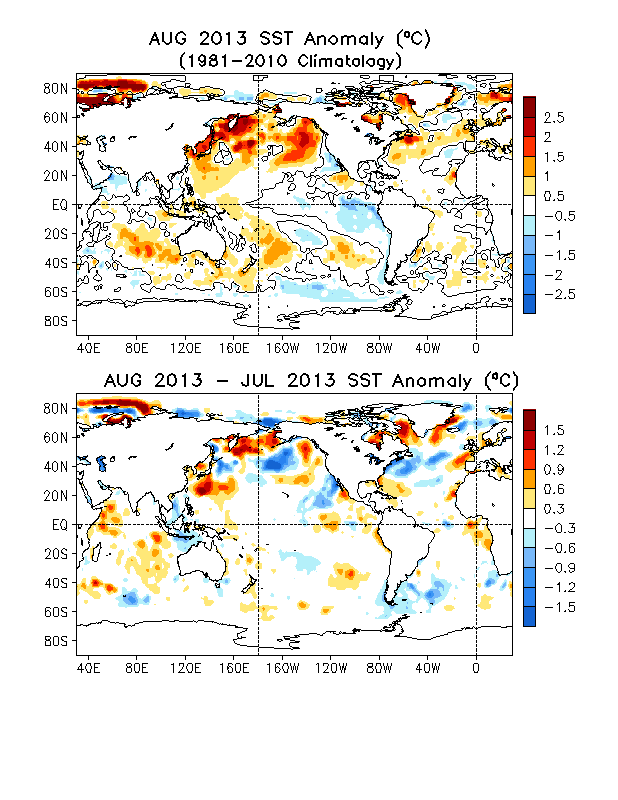 SST was near-normal across the western-central tropical Pacific and below normal across the eastern Pacific.
 Strong SST warming continued in the high latitudes of North Pacific and Arctic Oceans in Aug. 2013.
 Positive SSTA dominated the North Atlantic Ocean.
A strong warming tendency was observed near the Bering Sea and East China Sea and subpolor North Atlantic.
  Positive SSTA near the Gulf Stream extension weakened in Aug.2013.
Fig. G1. Sea surface temperature anomalies (top) and anomaly tendency (bottom). Data are derived from the NCEP OI SST analysis, and anomalies are departures from the 1981-2010 base period means.
Global Monthly Mean Temperature Anomaly
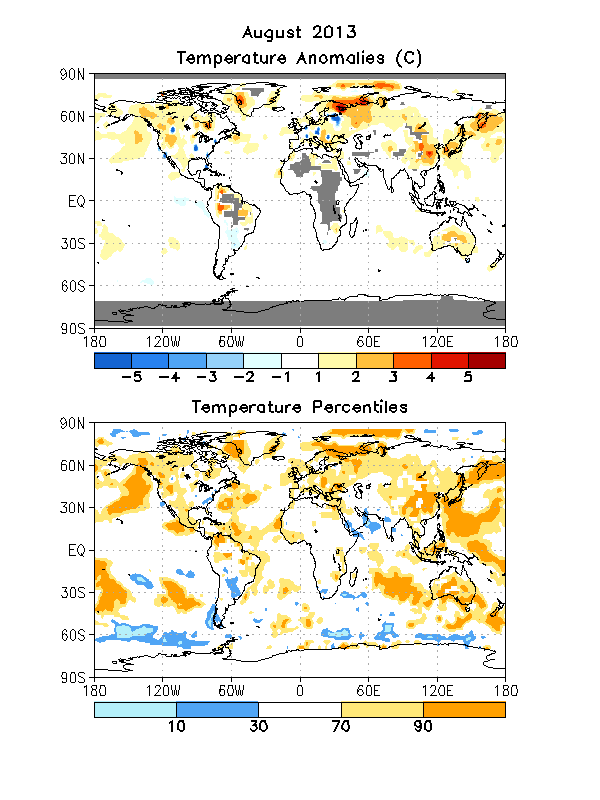 16
[Speaker Notes: CPC Global Land Surface Air Temperature Analysis (Fan, Y. & H. van den Dool, JGR 2008). The climatology is calculated based 1971-2000 data. The soil moisture in the current month will be re-calculated with monthly data on the 8th of next month.]
Global Monthly Mean Precipitation Anomaly
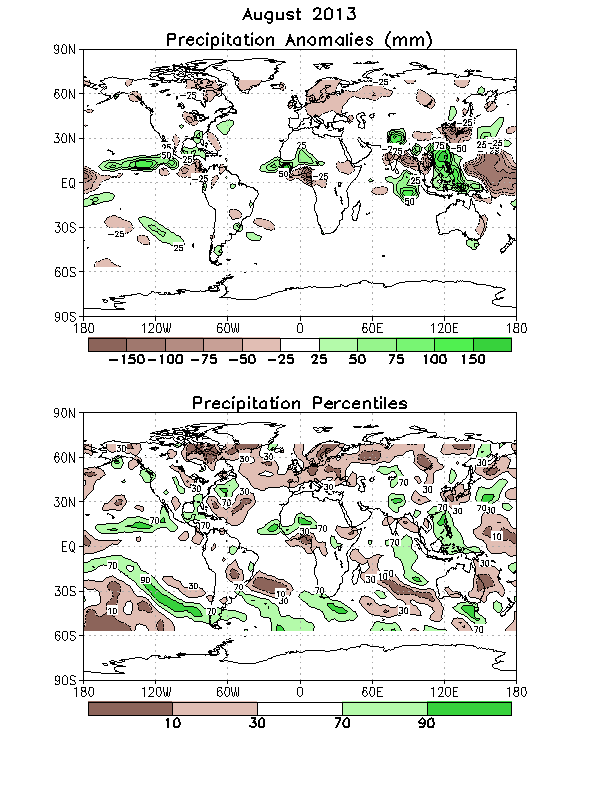 17
[Speaker Notes: The precipitation and temperature are monthly data over the globe from CPC PRECipitation REConstruction over Land (Chen, M., P. Xie, J. E. Janowiak and P. A. Arkin, 2002: Global land precipitation: A 50-yr monthly analysis based on gauge observations. J. Hydrometeor., 3, 249-266)]
AO Index
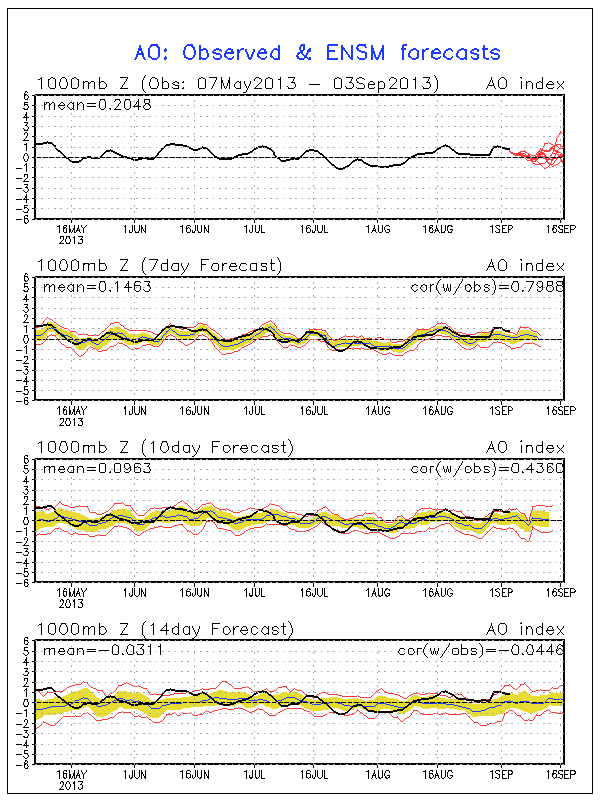 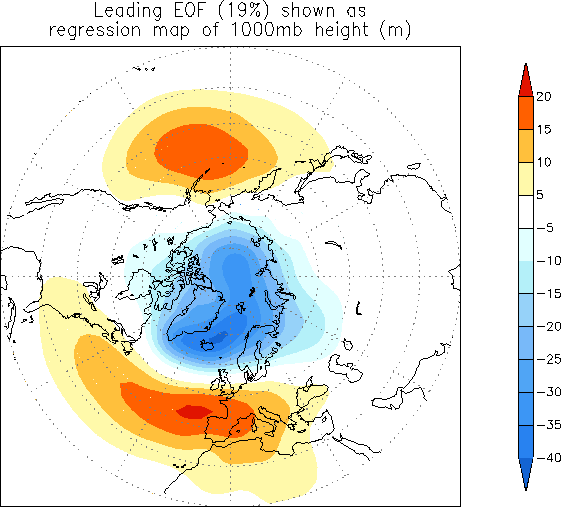 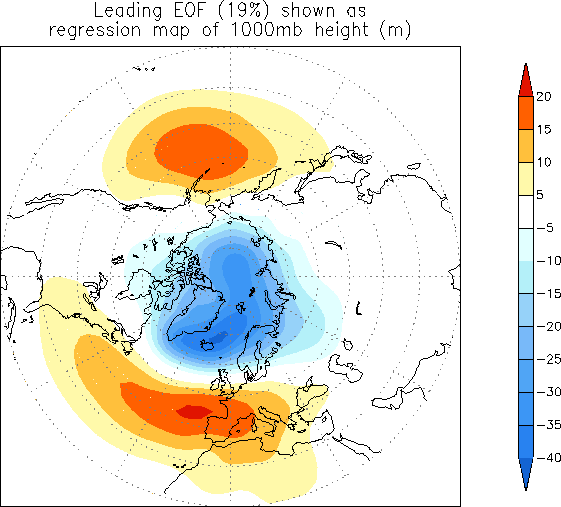 18
NAO Index
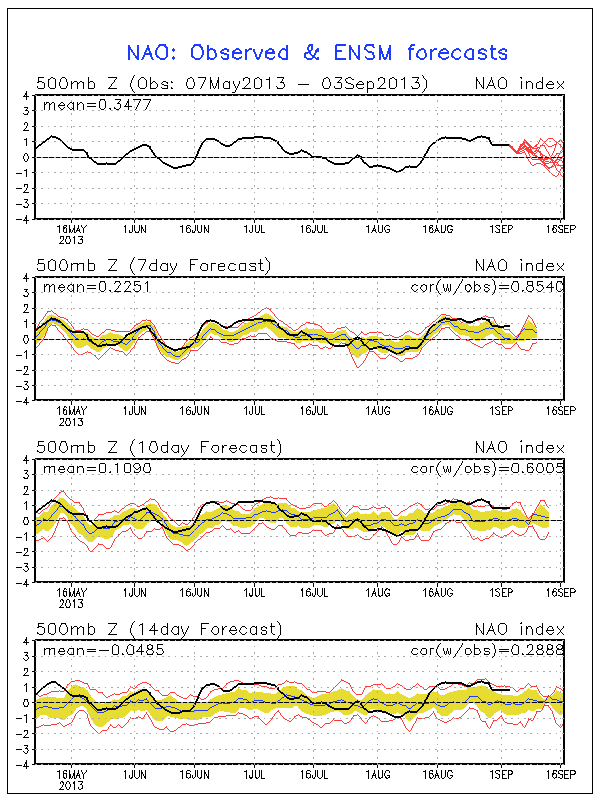 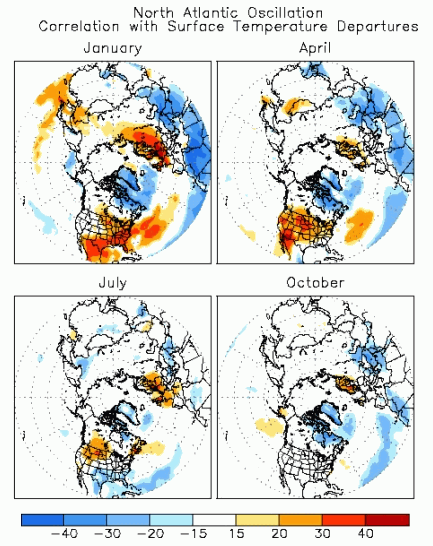 19
US Climate: August 2013
20
August Temperature
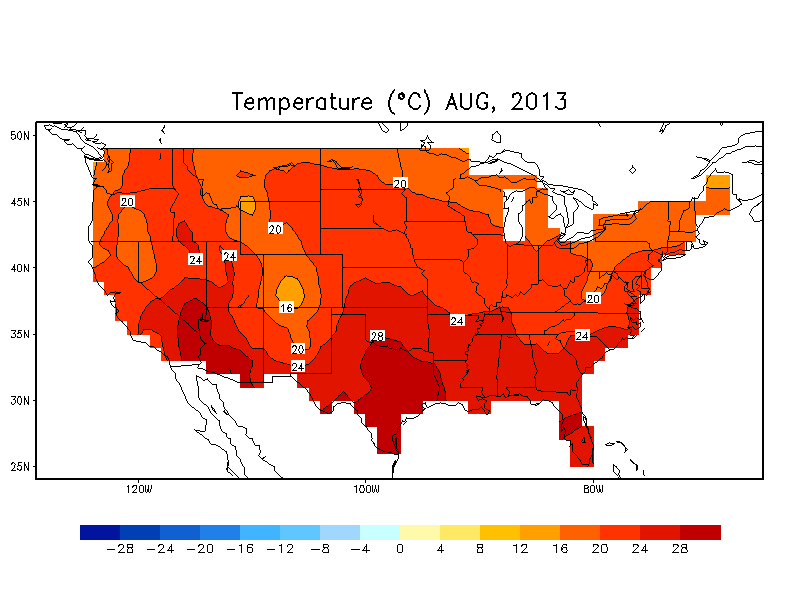 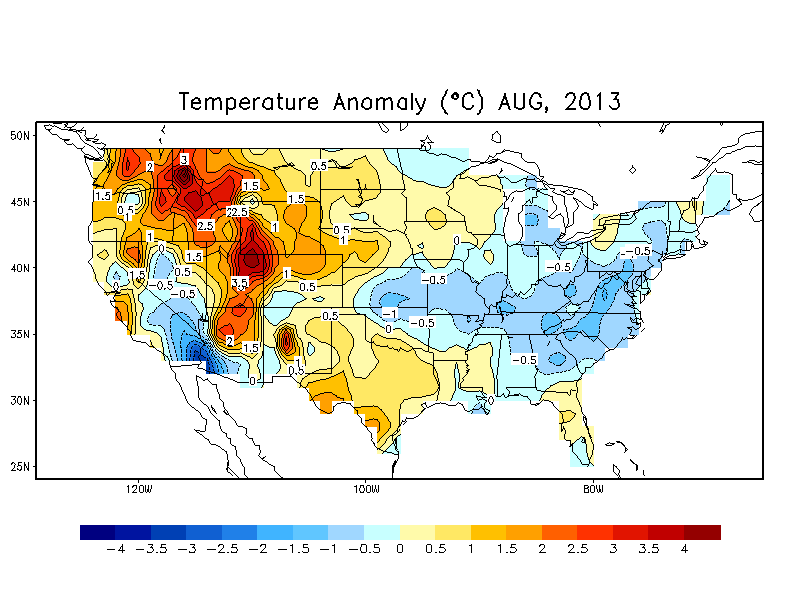 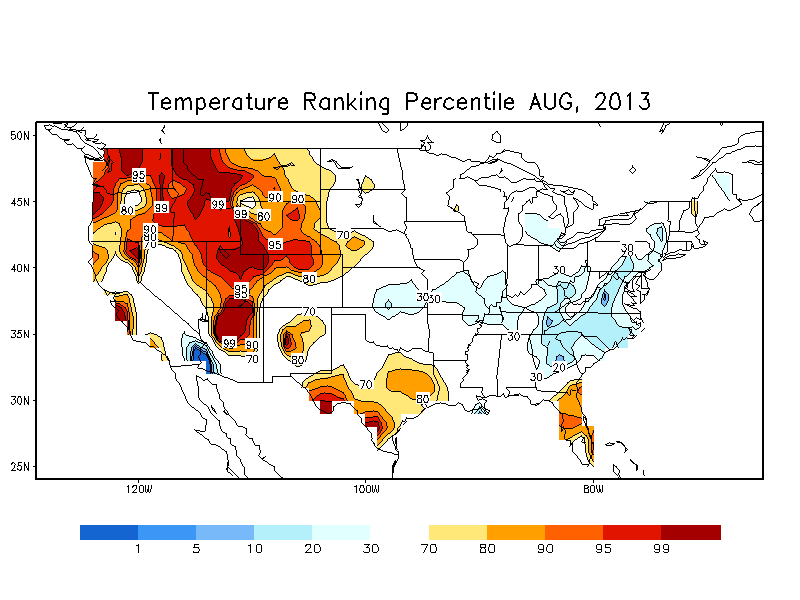 21
August Precipitation
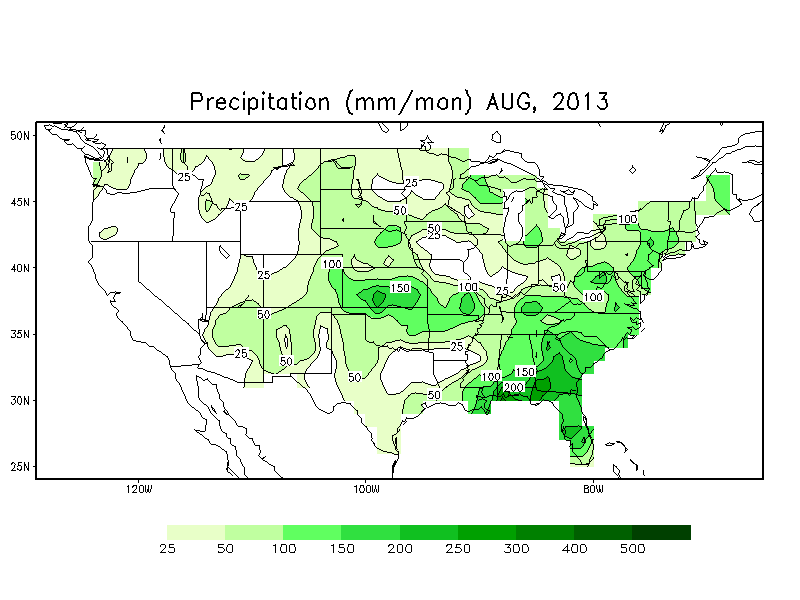 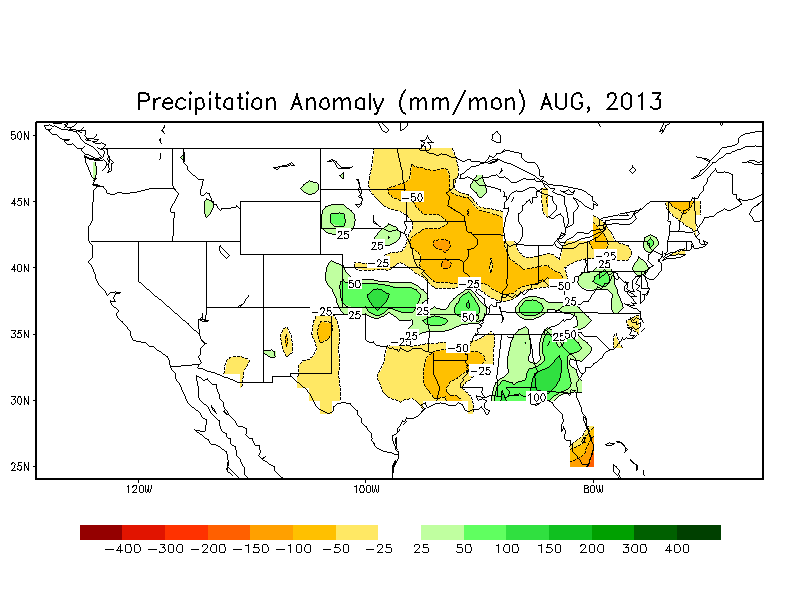 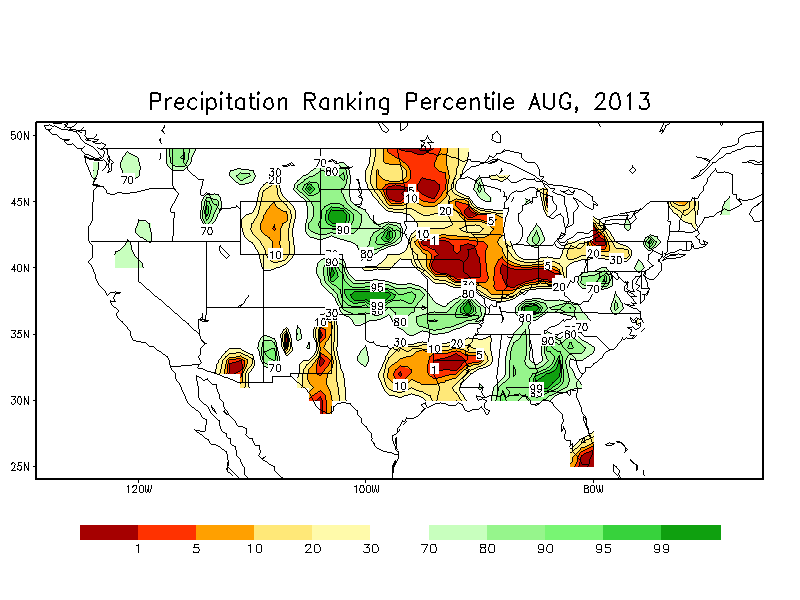 22
[Speaker Notes: http://www.cpc.ncep.noaa.gov/products/tanal/temp_analyses.php]
Monthly Mean Soil Moisture (Leaky Bucket Model)
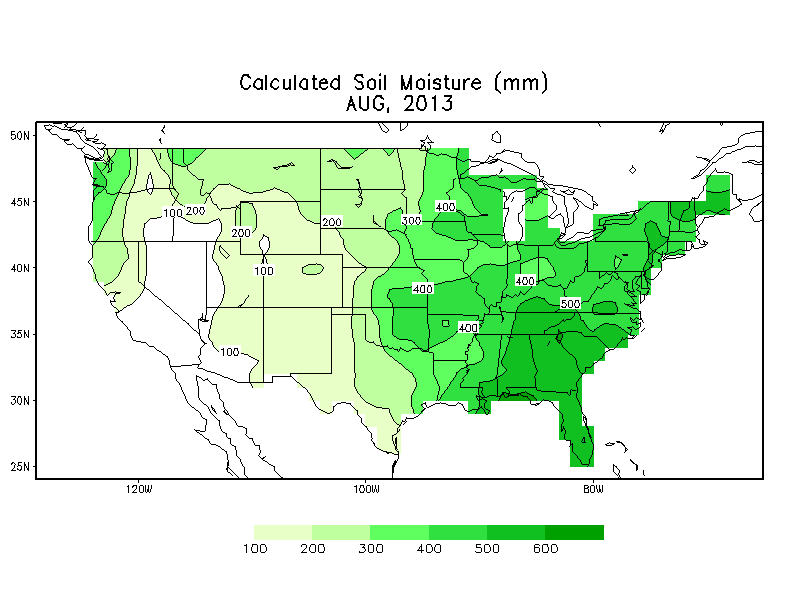 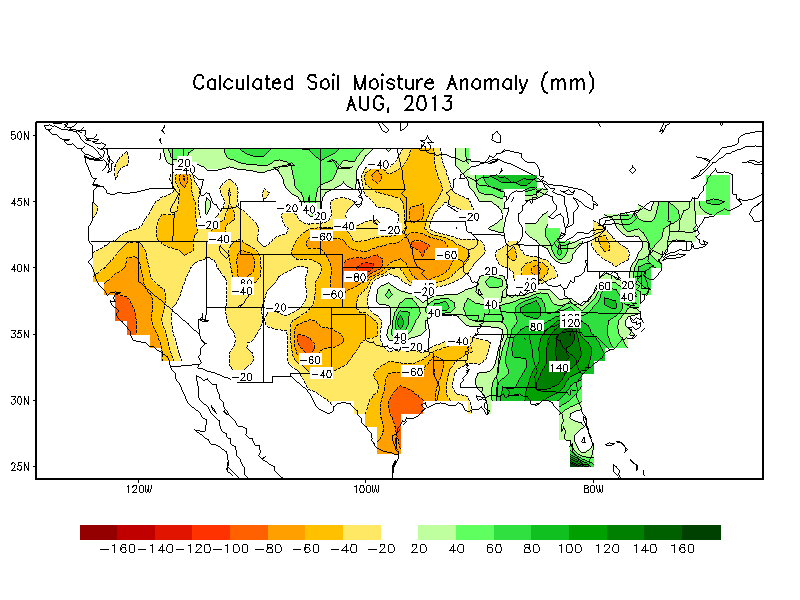 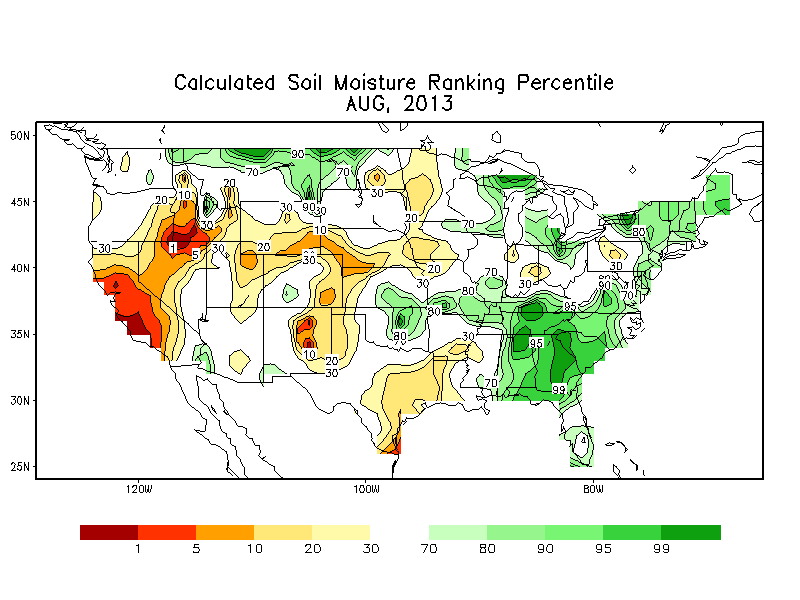 23
[Speaker Notes: http://www.cpc.ncep.noaa.gov/products/tanal/temp_analyses.php]
Seasonal Temperature Anomaly
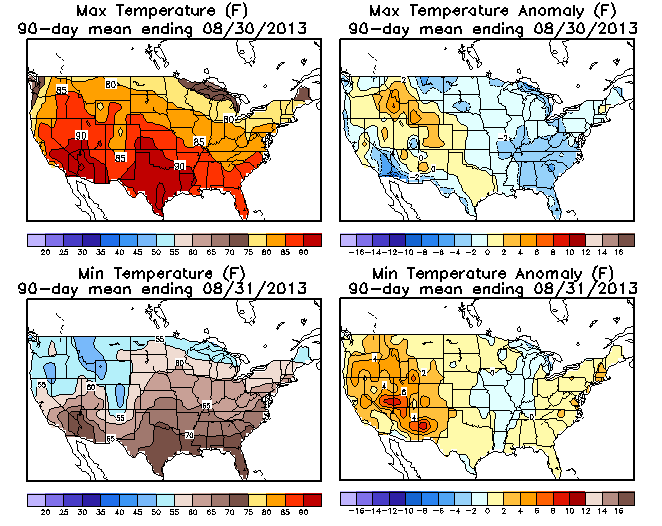 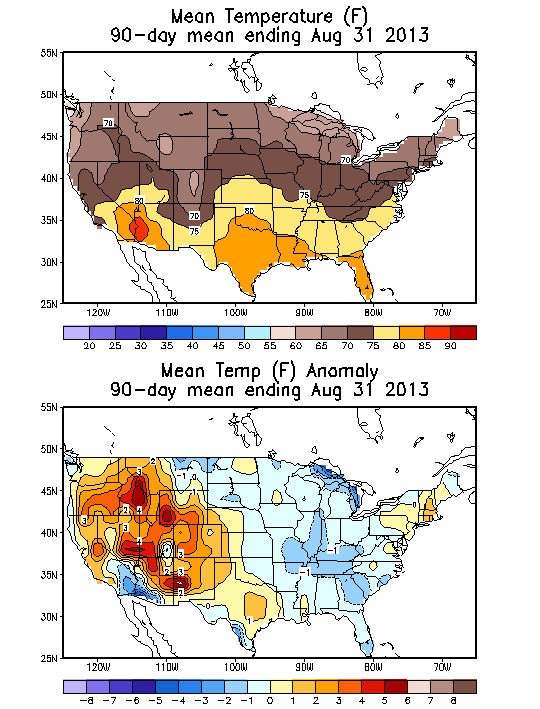 24
Seasonal Precipitation
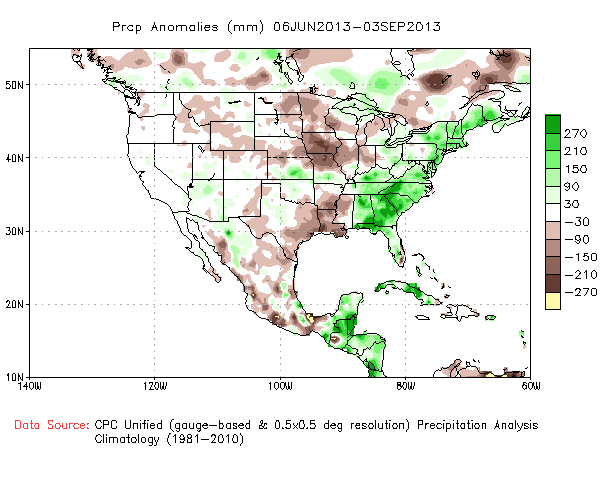 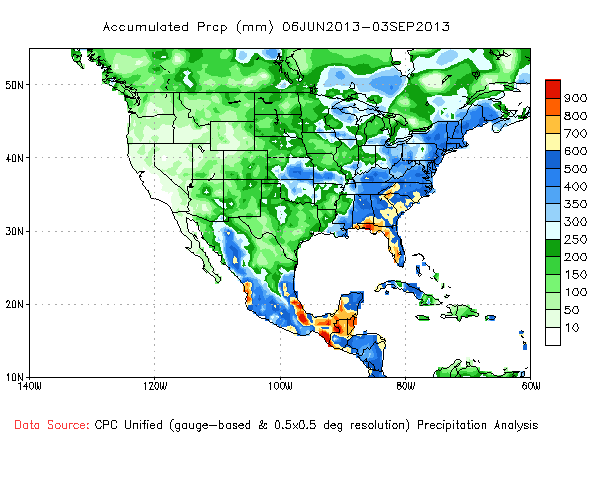 25
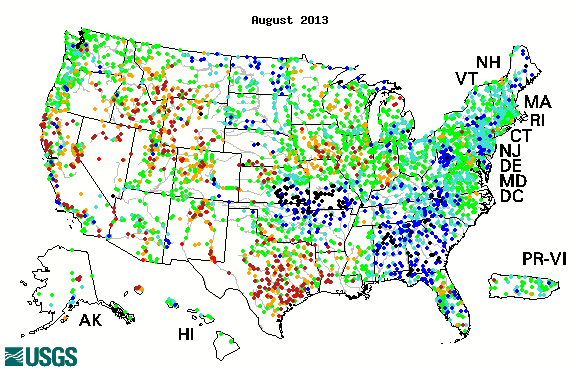 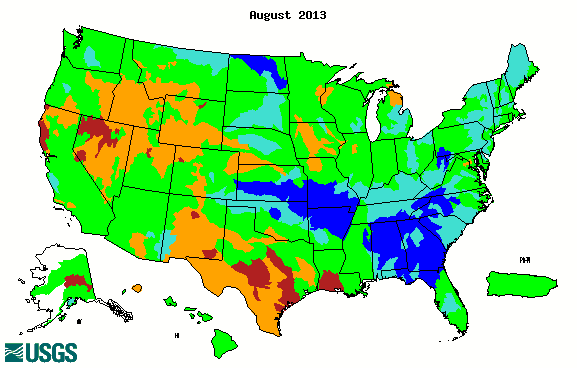 Streamflow Percentile (USGS)
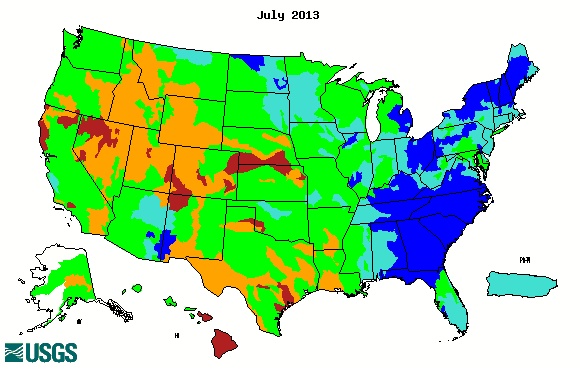 Below normal  rain caused dry over Texas and New Mexico.
 Above normal  rain caused flooding over the Southeast and Missouri, Arkansas and Kansas. 
Good monsoon rainfall over the Southwest improved drought conditions over AZ.
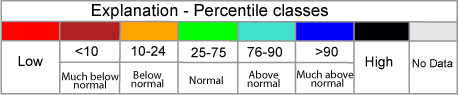 26
[Speaker Notes: http://waterwatch.usgs.gov/?m=mv01d&r=us&w=real%2Cmap]
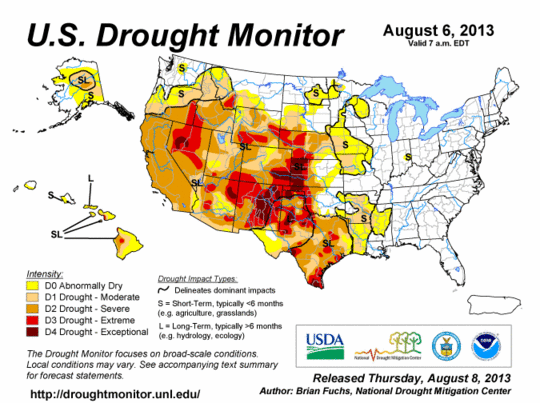 Drought   monitor
27
The pattern is similar to the DM last month but the intensity decreases
the  Western  States are still under drought  except  Washington  and  Montana
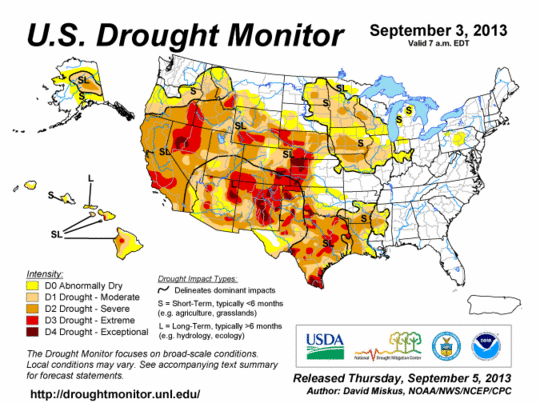 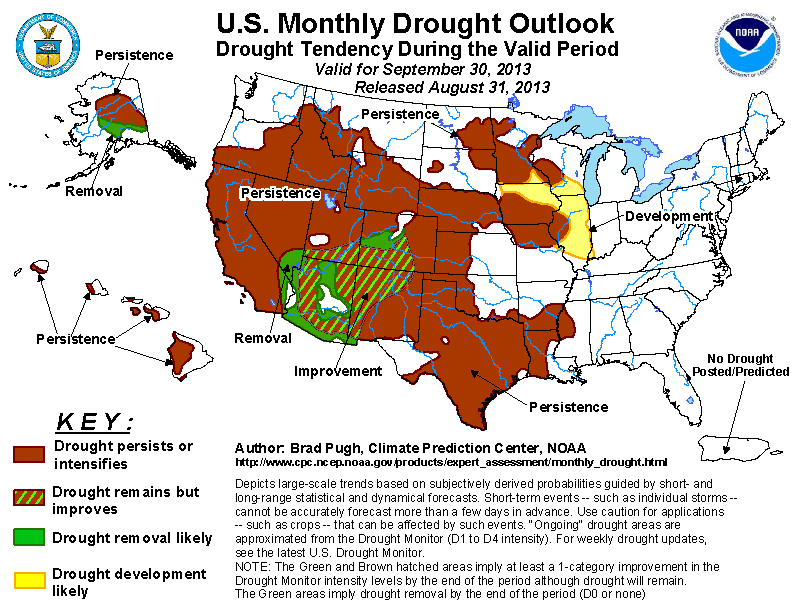 [Speaker Notes: Our web site]
Forecast Verification:August and JJA
28
August Temperature Forecast Verification
Observations
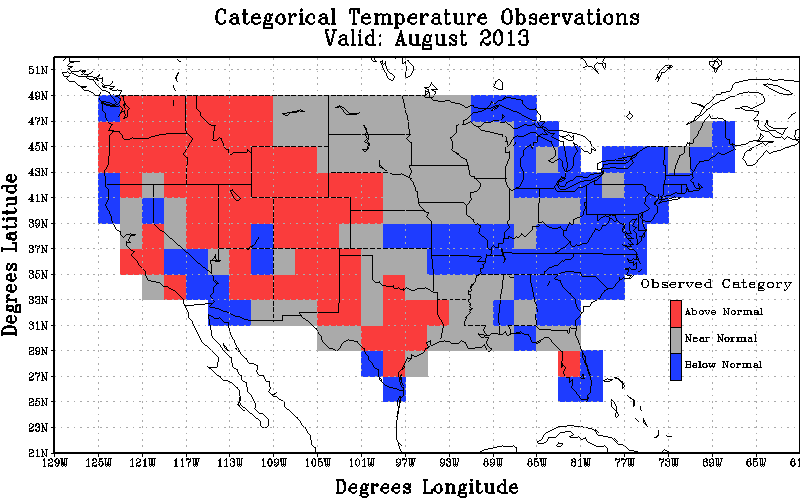 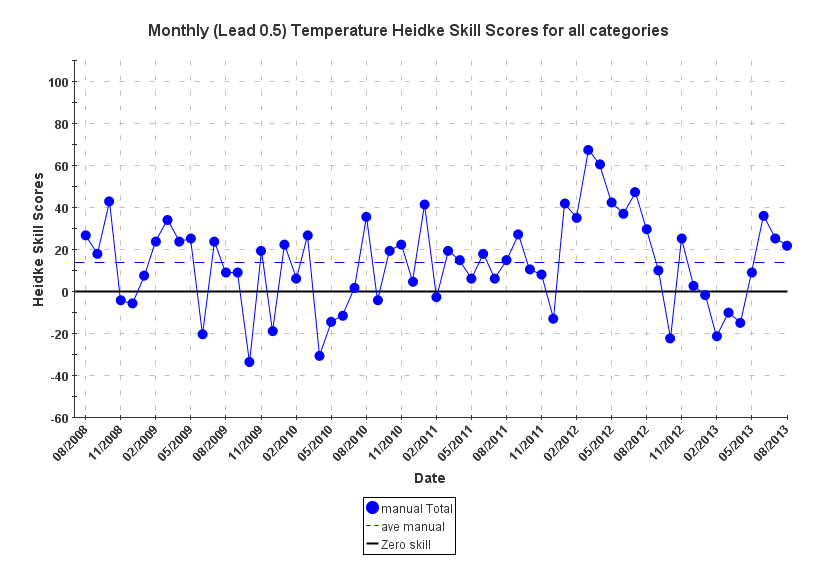 Heidke skill scores = 13.37% for 2008-2013
Revised Forecast
Original Forecast
Revised Forecast
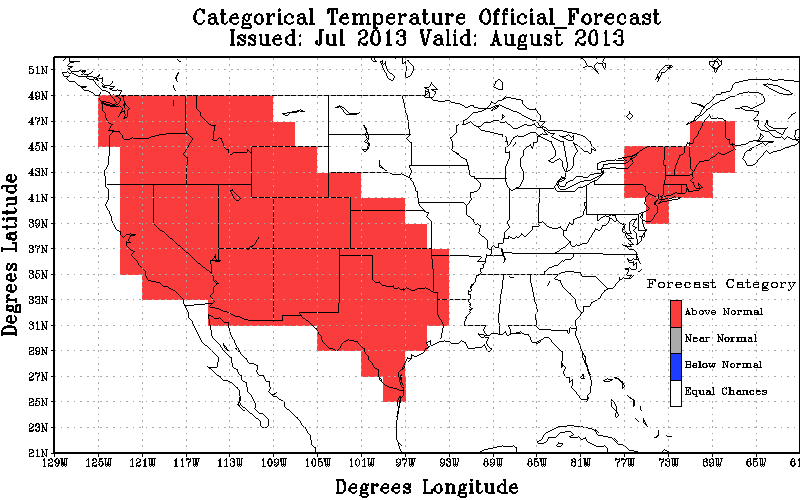 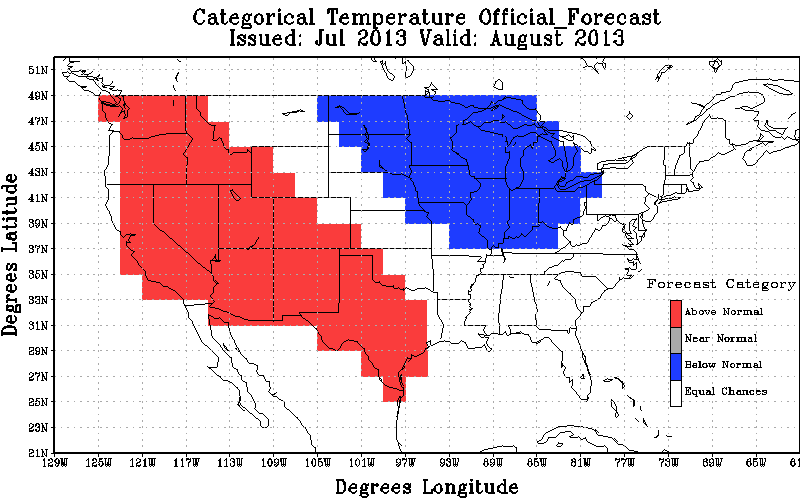 Non-EC Skill Score: 38.31; non-EC coverage:  53.45%
All Forecasts:  20.47
Non-EC Skill Score: 27.66; non-EC coverage: 60.78%
All Forecasts:  16.81
August Precipitation Forecast Verification
Observations
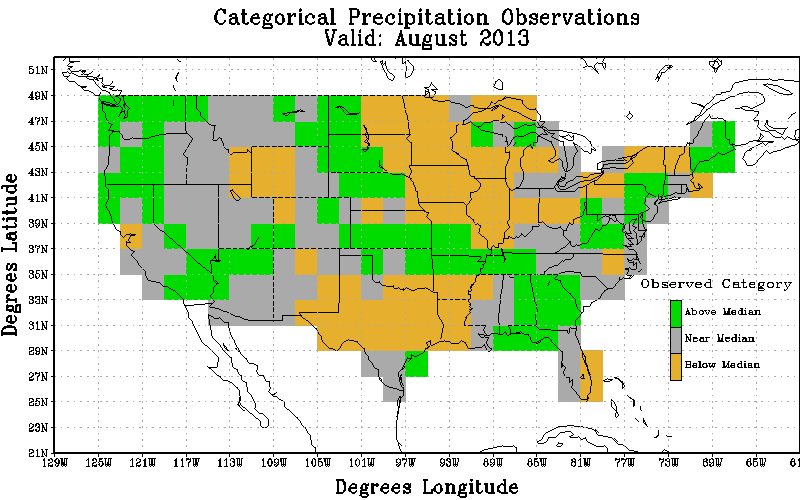 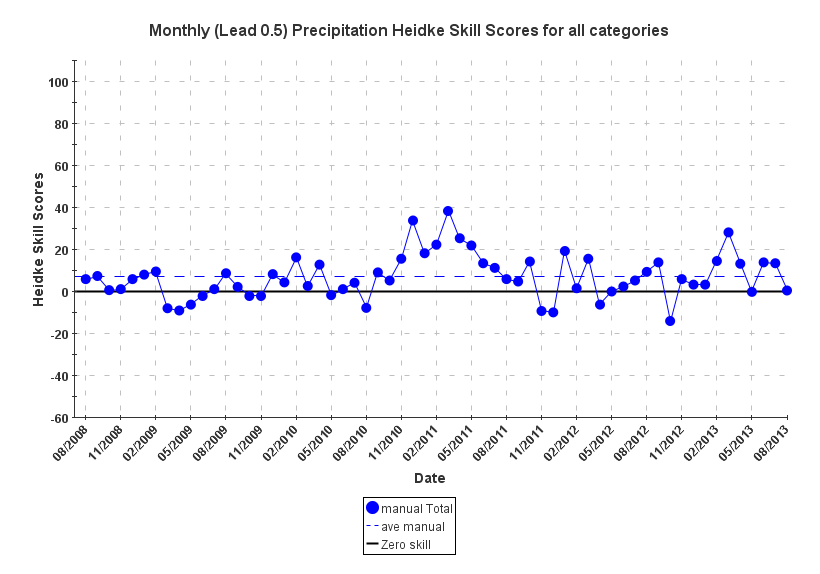 Heidke skill scores = 6.84% for 2008-2013
Original Forecast
Revised Forecast
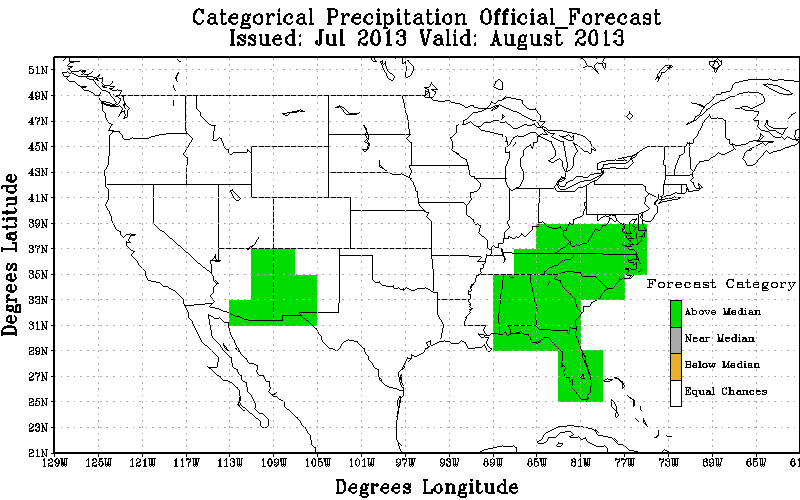 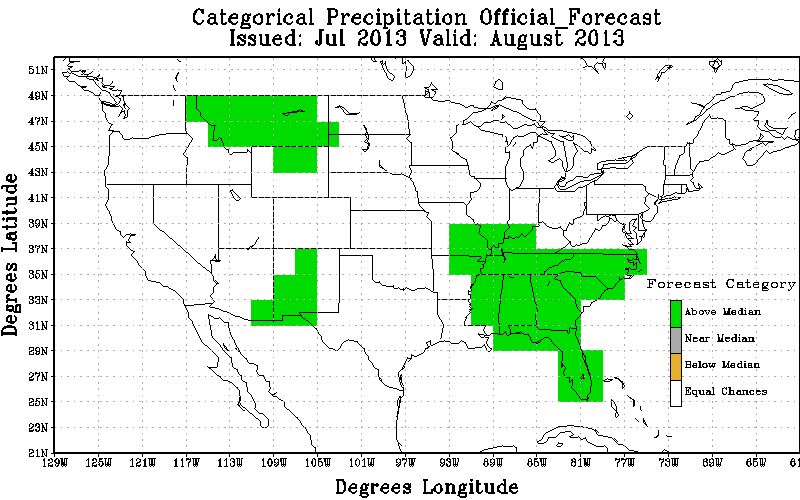 Non-EC Skill Score: 1.32; non-EC coverage: 16.38% 
All Forecasts:  0.22
Non-EC Skill Score:  0.94; non-EC coverage: 22.84%
All Forecasts: 1.22
JJA Temperature Forecast Verification
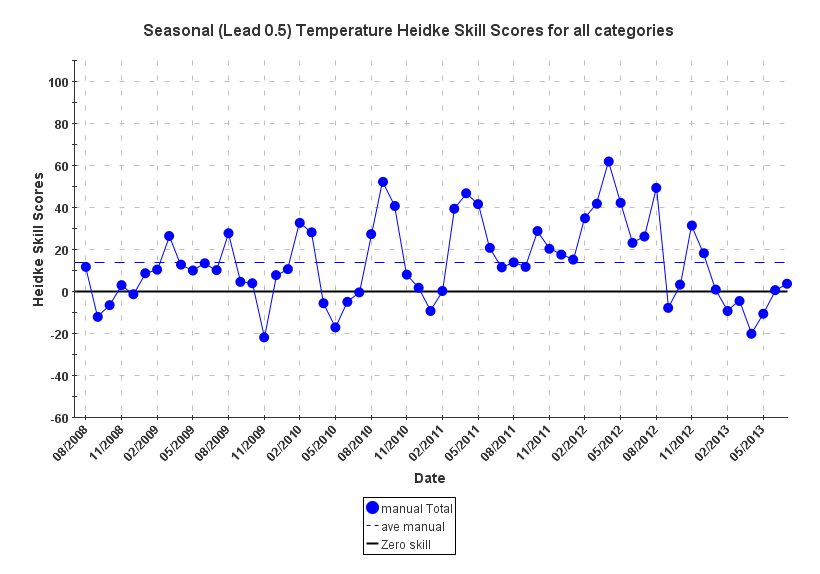 Observations
Heidke skill scores = 13.54% for 2008-2013
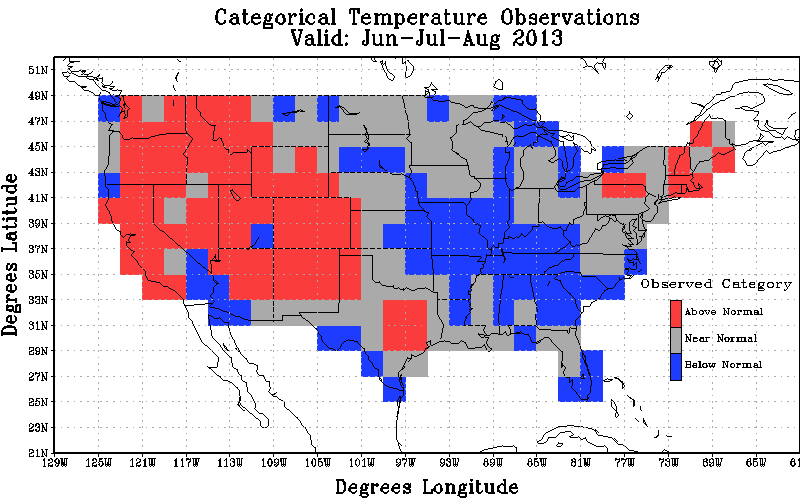 Official Forecast
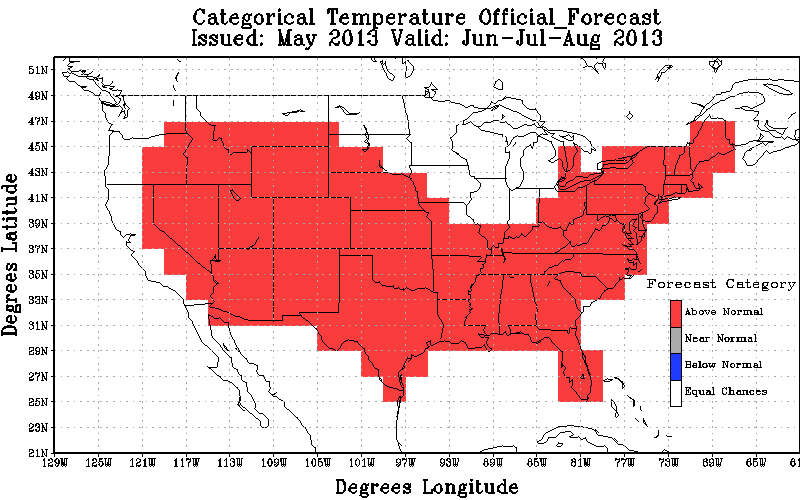 Non-EC Skill Score: 4.71;
 non-EC coverage: 73.28% 
All Forecasts:  3.45
31
JJA Precipitation Forecast Verification
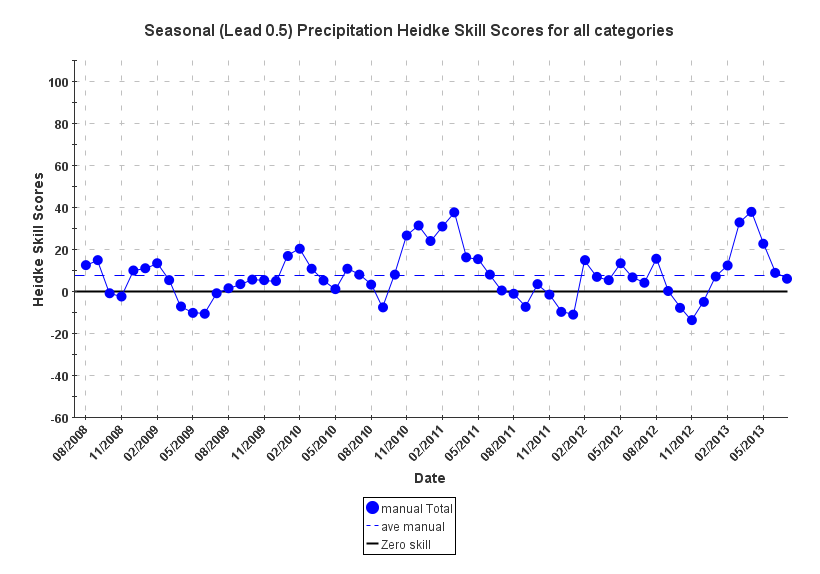 Observations
Heidke skill scores = 7.54% for 2008-2013
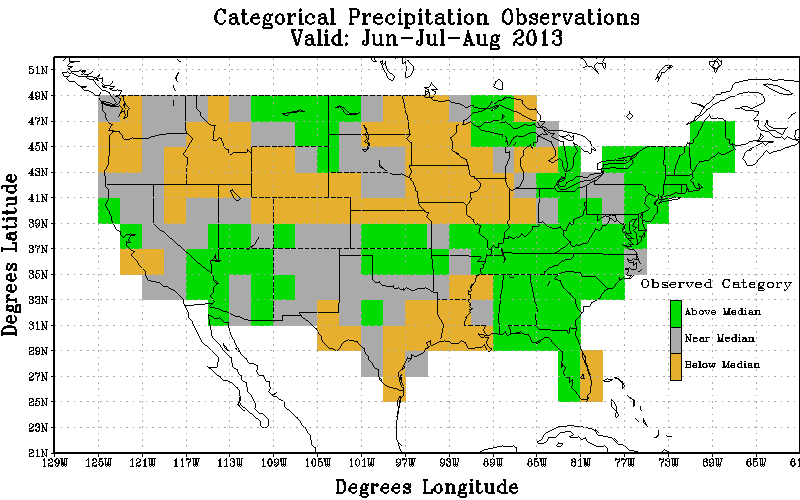 Official Forecast
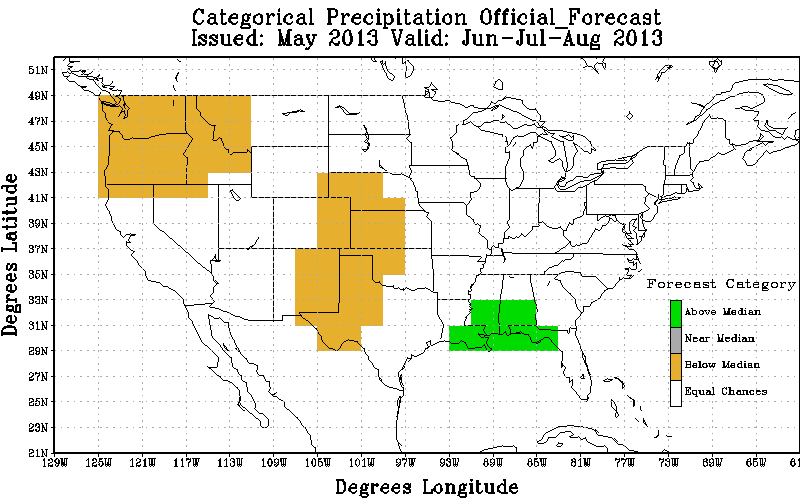 Non-EC Skill Score: 22.50; 
non-EC coverage: 25.86%
All Forecasts:  5.82
32
6-10 day and 8-14 day Temperature and Precipitation Forecast Verification
New Verification Web Tool:
http://cpcintradev.ncep.noaa.gov/apps/vwt/index.php?page=chart
6-10 Day Temperature Heidke Scores
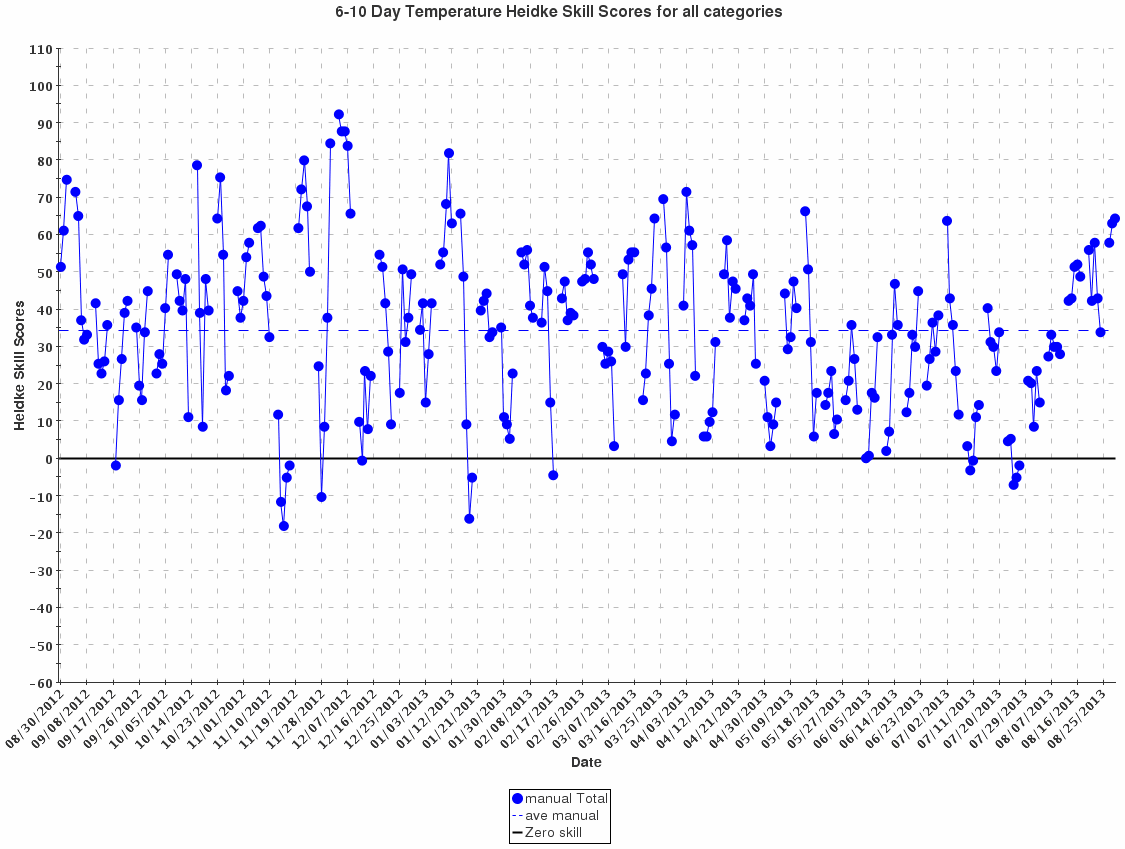 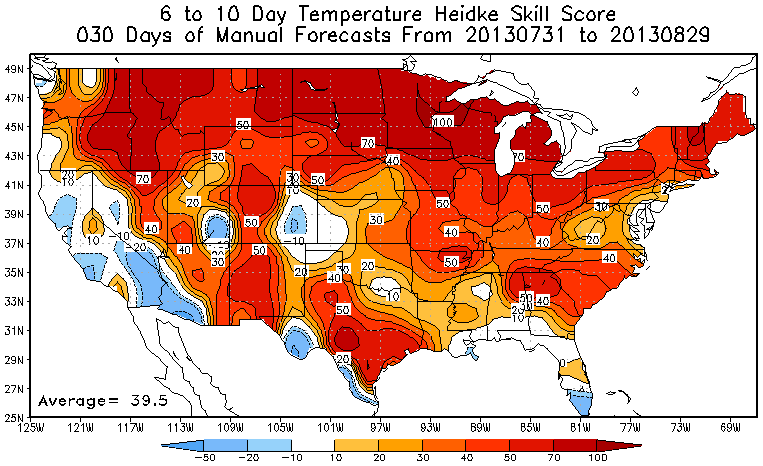 Heidke skill scores = 34.2% for last 365 days
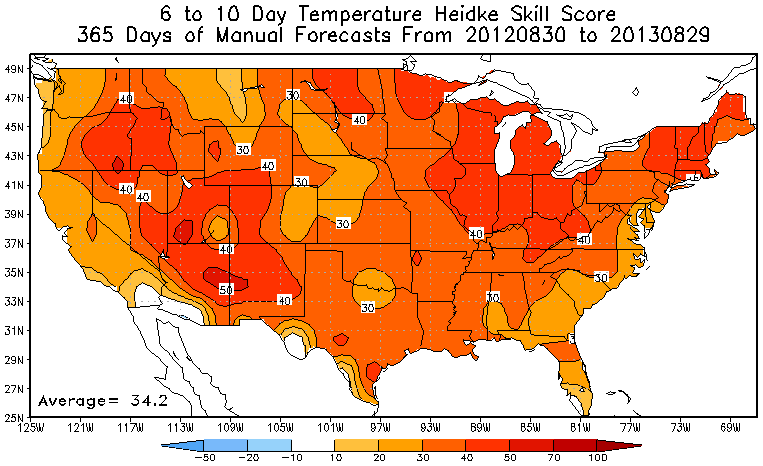 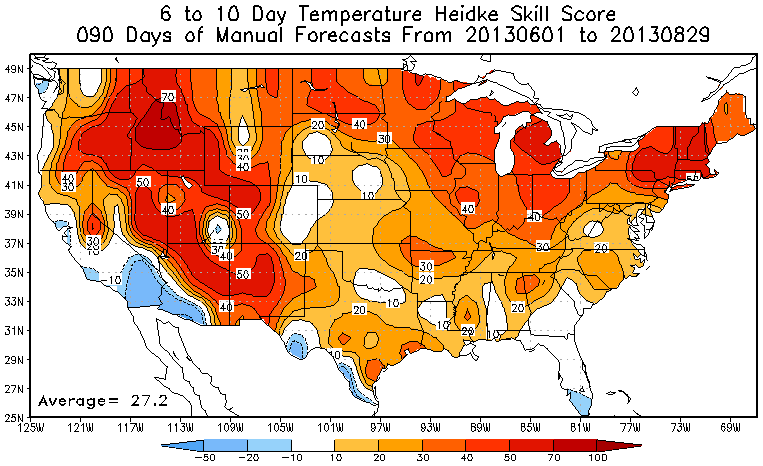 34
8-14 Day Temperature Heidke Scores
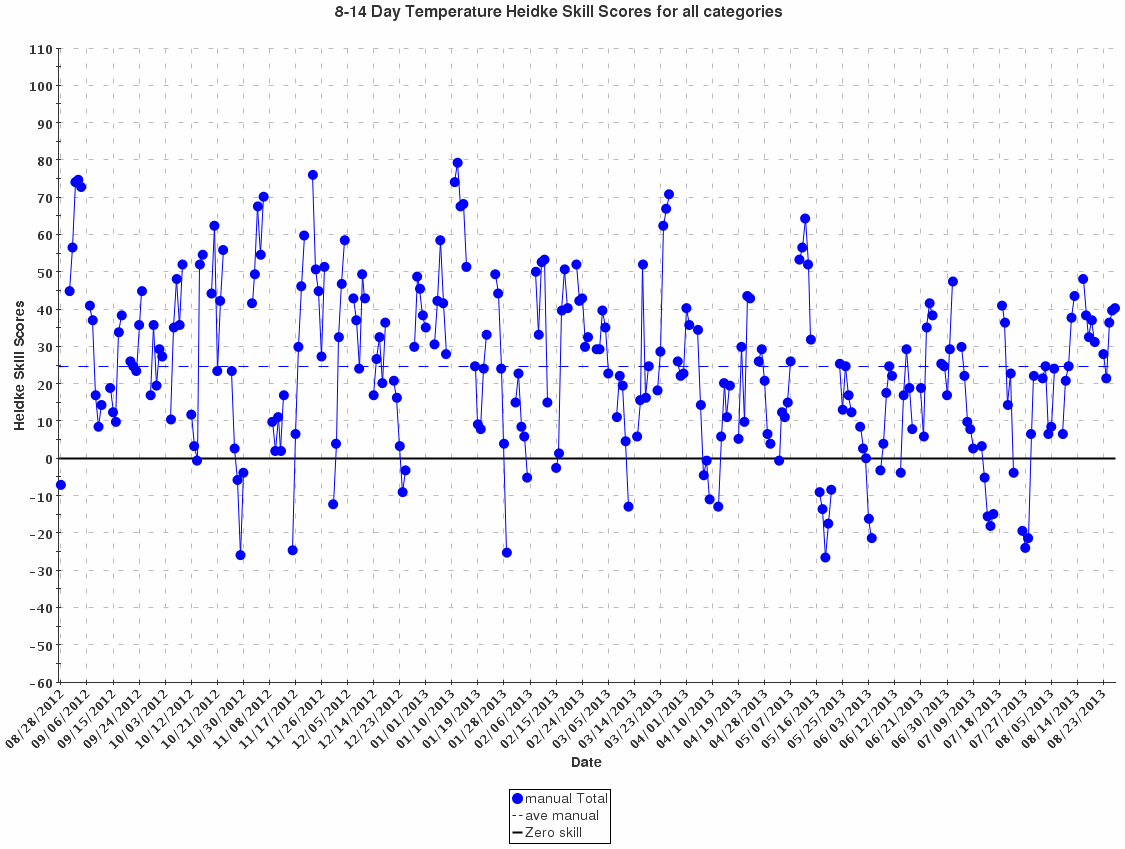 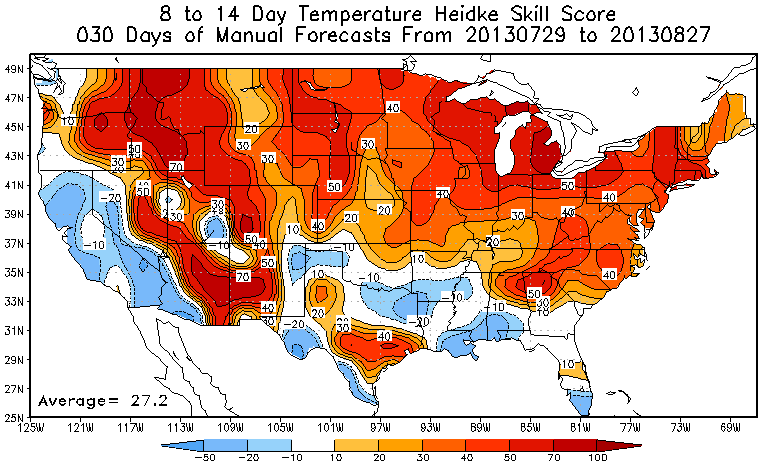 Heidke skill scores = 24.7% for last 365 days
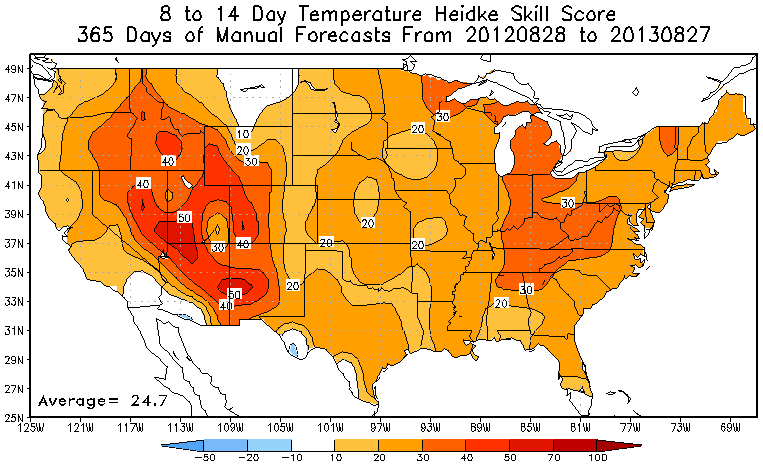 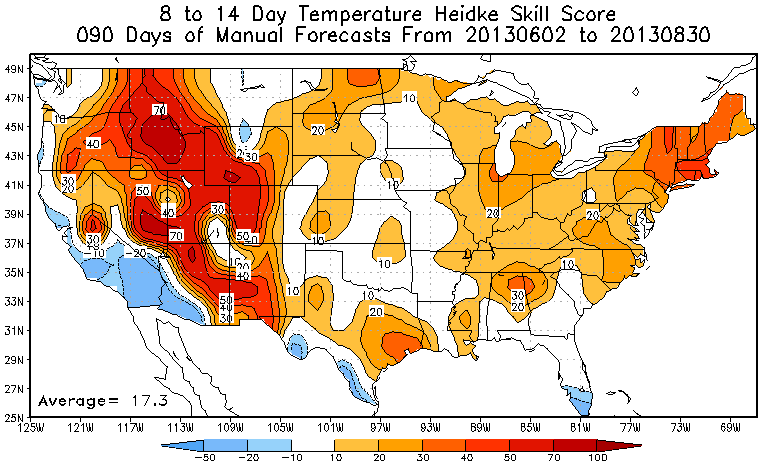 35
6-10 Day Precipitation Heidke Scores
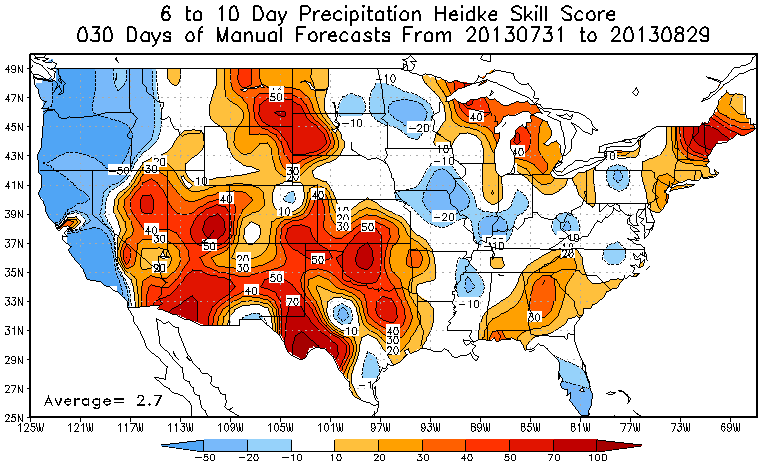 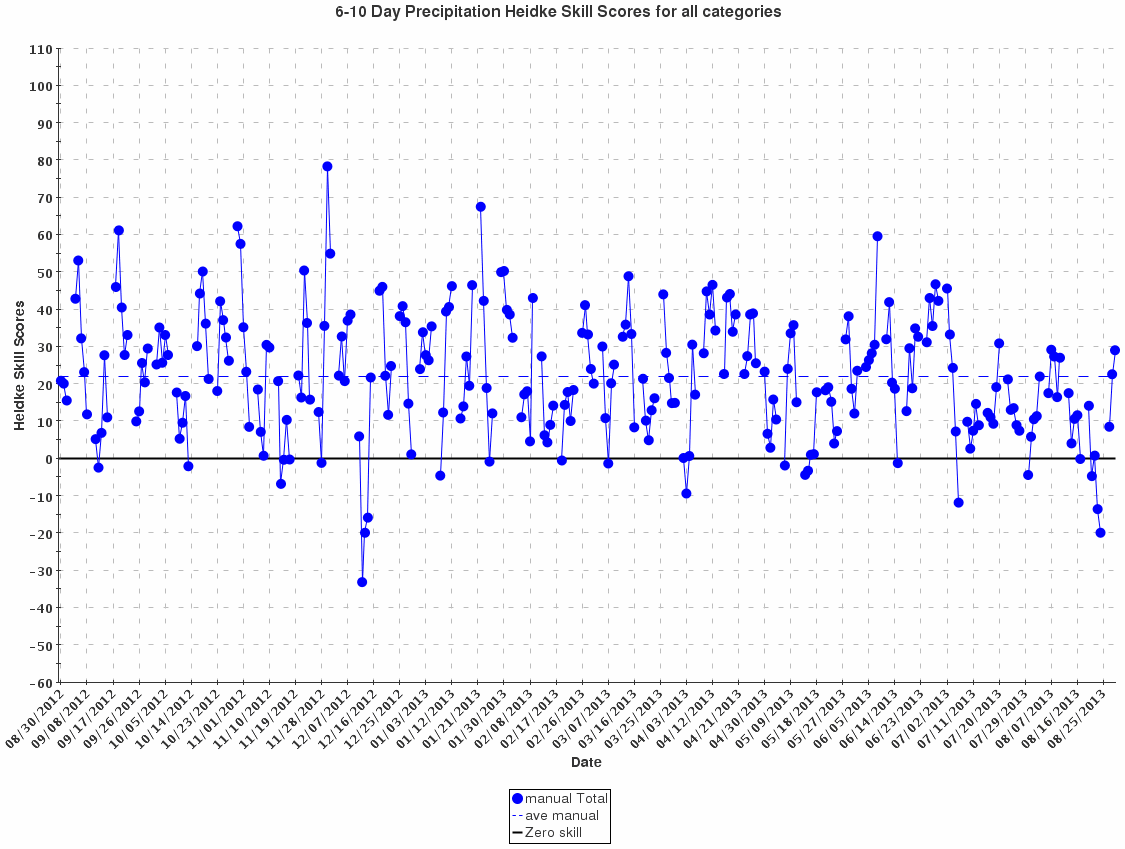 Heidke skill scores = 22.8% for last 365 days
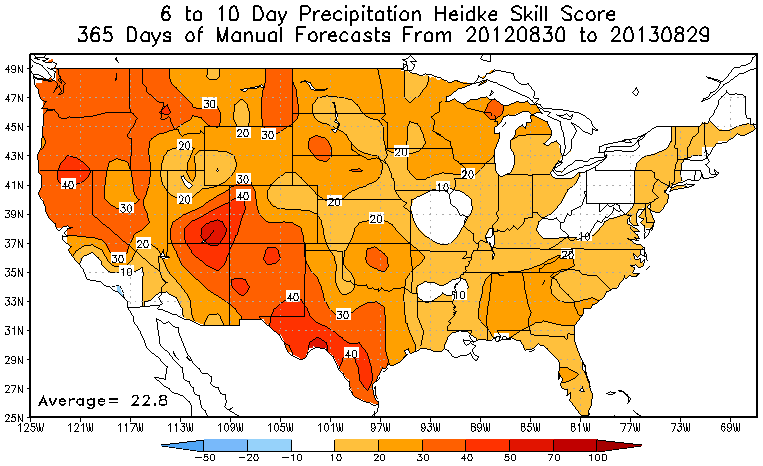 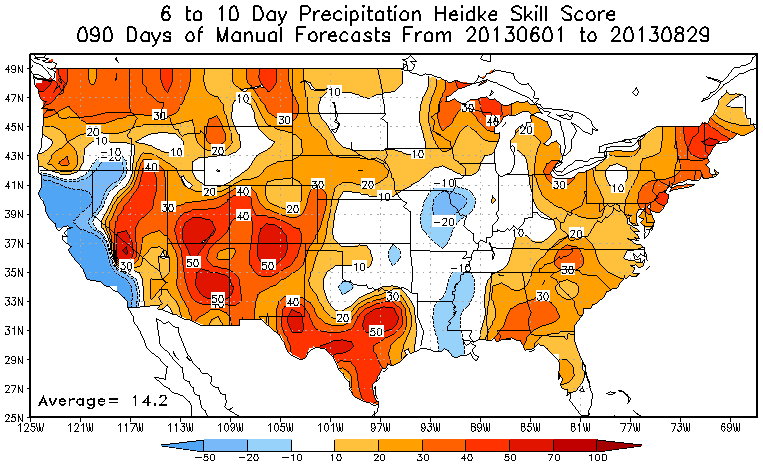 36
8-14 Day Precipitation Heidke Scores
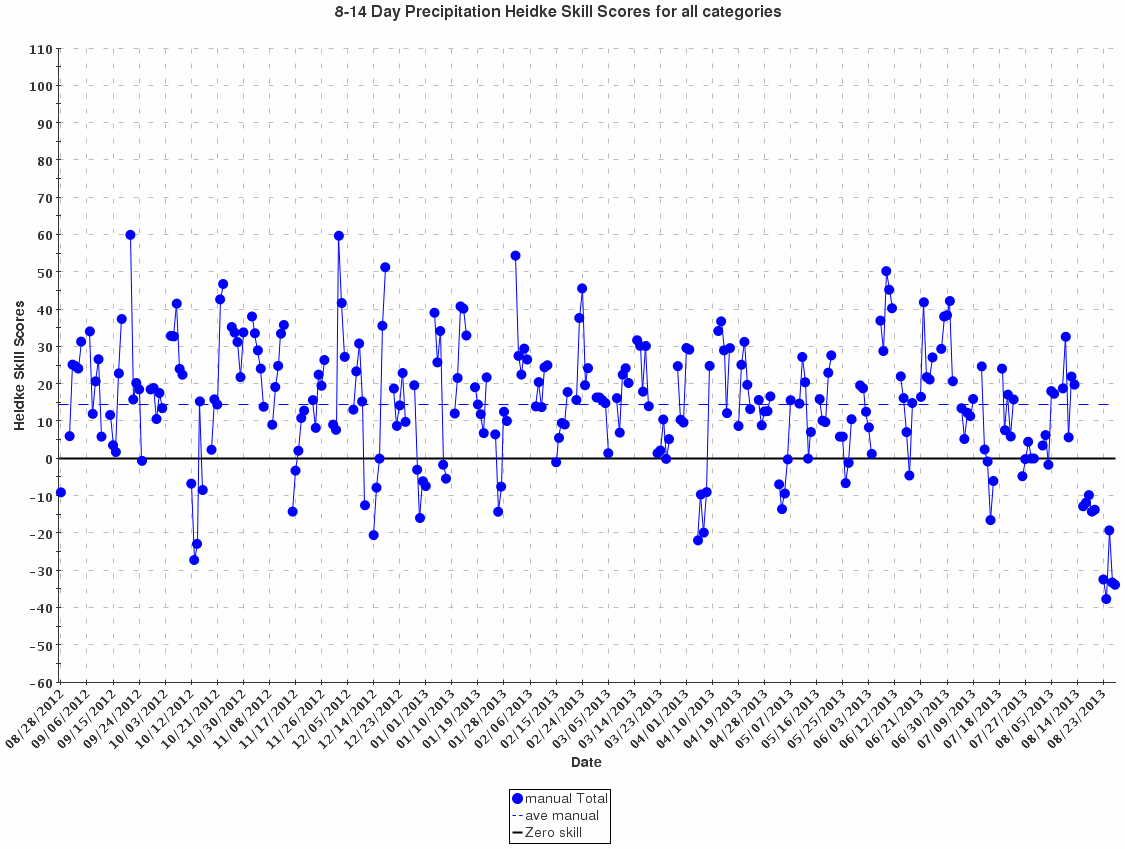 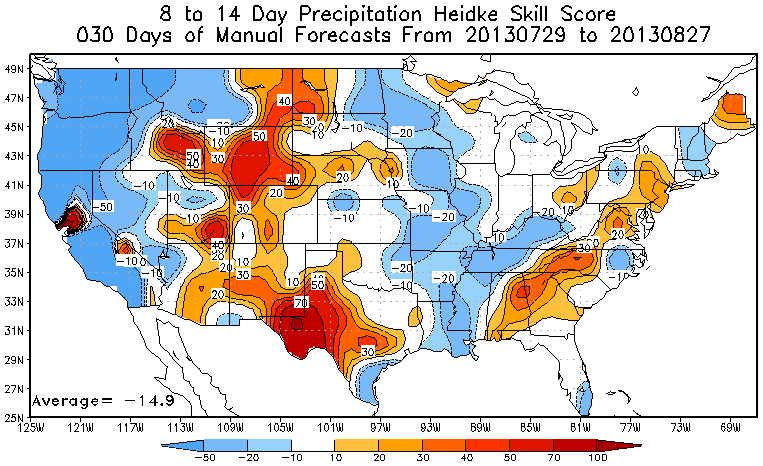 Heidke skill scores = 15.6% for last 365 days
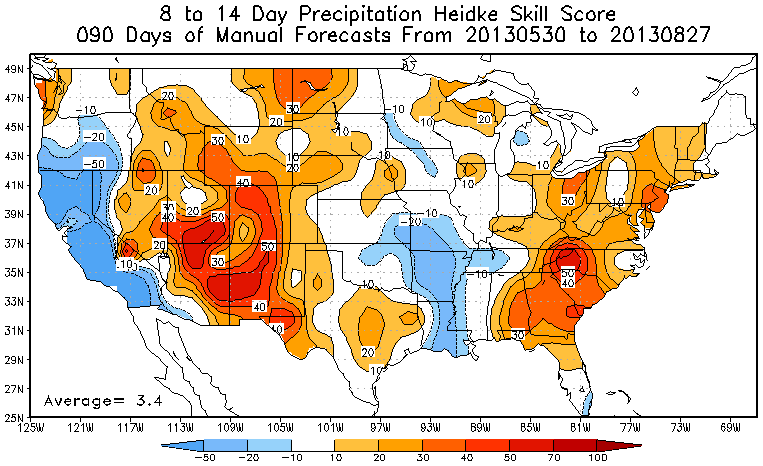 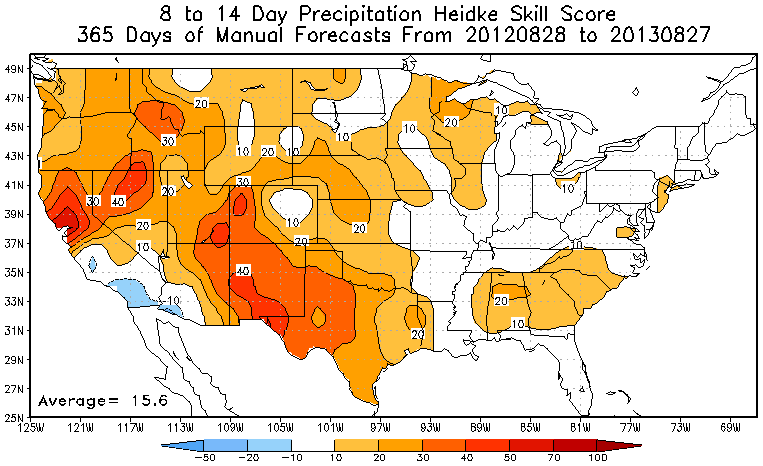 37
Thanks!
38